Valdez Youth Court
Review for BAR EXAM
Welcome to the Bar Exam review!
Goals:
  To review key information and practice for the Bar Exam
  To pass the Bar Exam and become a defense attorney, prosecutor and eventually a judge in the Youth Court system

CLICK ON ONE OF 4 CHOICES BELOW TO START YOUR REVIEW!
START
For the defense!
For the state!
Alaska Statutes
PREPARING the defendant for sentencing
In the interview before sentencing, explain “attorney-client” privilege and emphasize that the defendant should keep the case confidential 
Prepare questions and write down specific, positive information about the defendant from a phone or face-to-face interview (as well as from the intake interview done by DJJ)
Make sure that the defendant understands the charges (crime committed) and his/her plea of guilty or no-contest
 Explain that he/she can present a “letter of recommendation” (from a coach, teacher, etc.) to the court to emphasize positive qualities
Before the sentencing date, remind the defendant of the date and time of the hearing as well as how to dress and act appropriately for court
Read the description of what people say and do during the sentencing (in VYC manual and click here to review court procedures)
Explain what the defense attorneys and prosecutors will present in court (such as biographical information, mitigating factors, etc.)
Explain the sentencing recommendation, based on the “benchmarks” and mitigating factors
You got it!!!
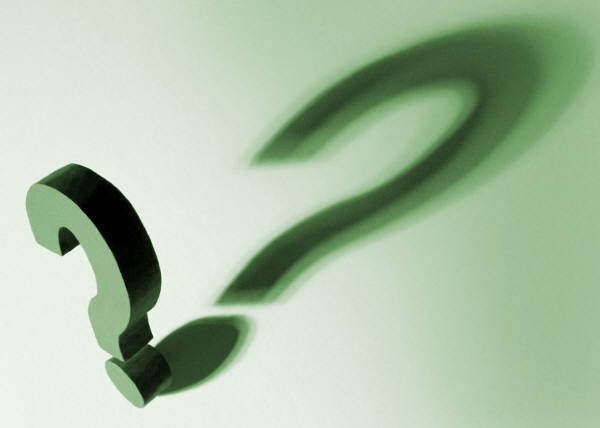 Back to quiz #1
You got it!!!
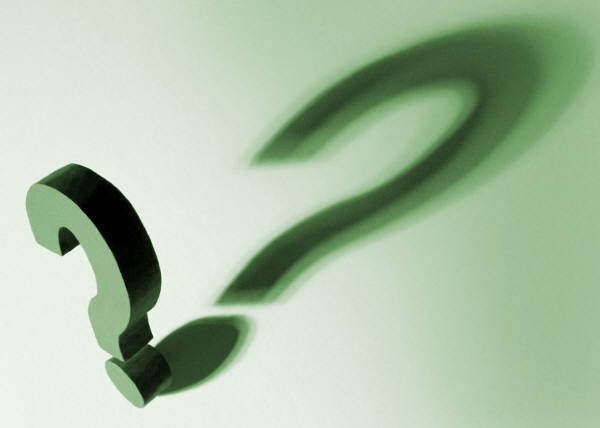 Back to quiz #2
You got it!!!
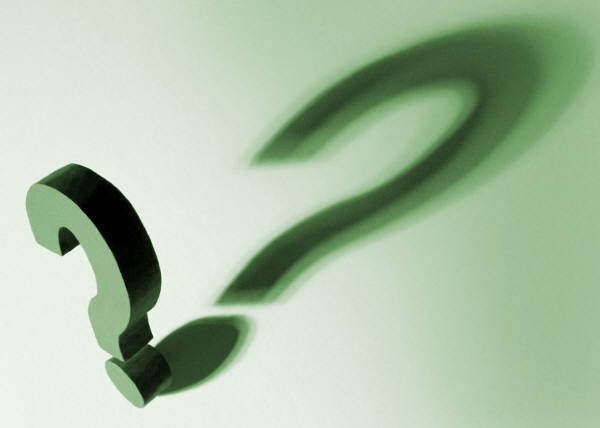 Back to quiz #3
You got it!!!
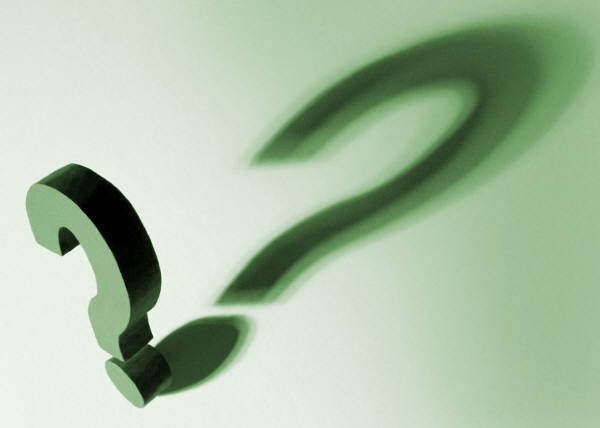 Back to quiz #4
You got it!!!
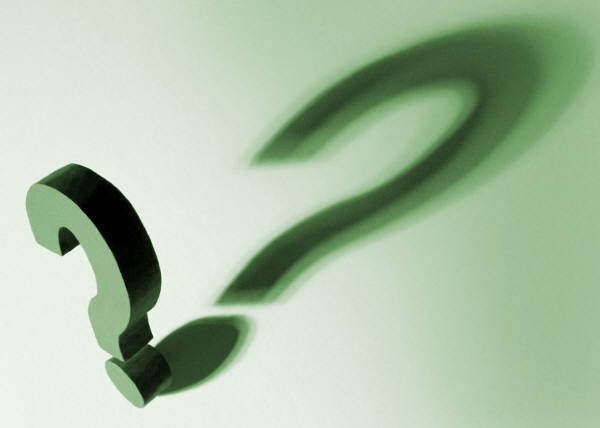 Back to quiz #5
You got it!!!
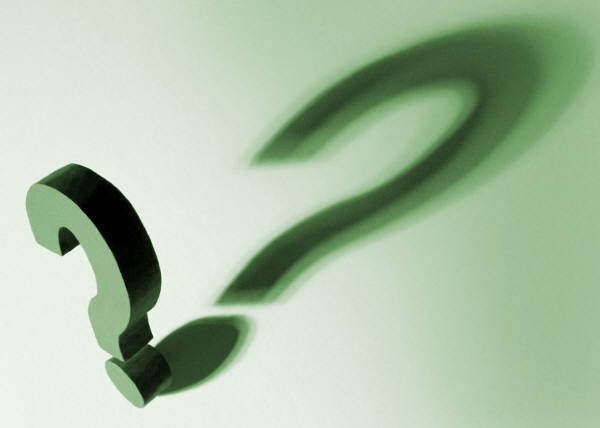 Back to quiz #6
You got it!!!
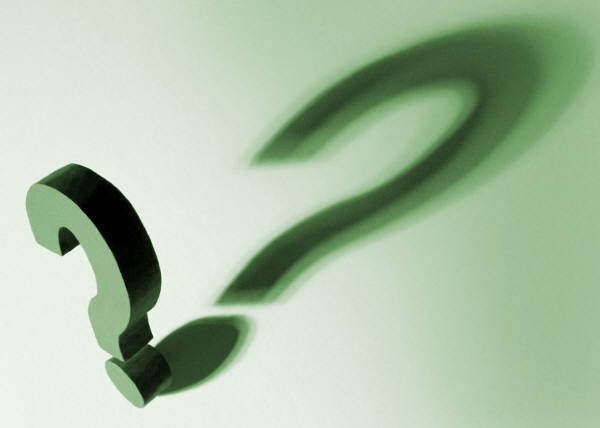 Back to quiz #7
You got it!!!
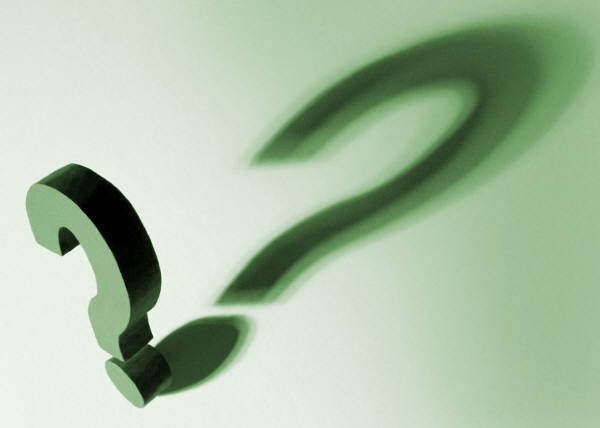 Back to quiz #8
You got it!!!
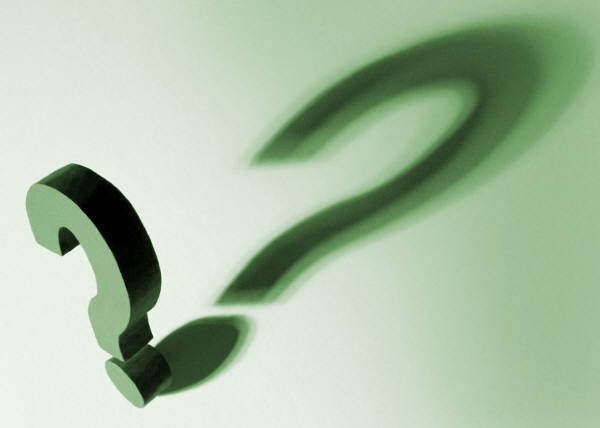 Back to quiz #9
MITIGATING FACTORS
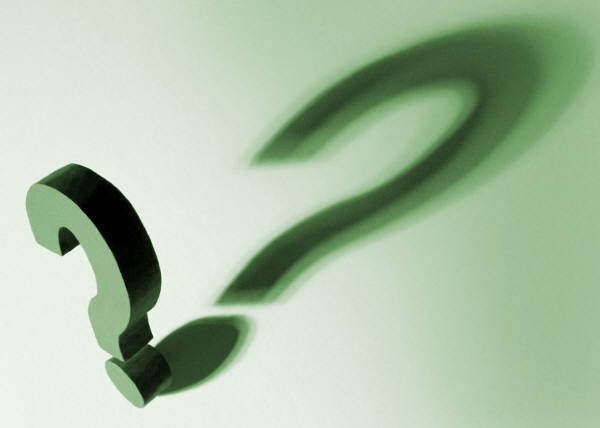 Go to quiz #8
The defendant has no history or similar trouble—reported or unreported—with authorities or police
The defendant fully admitted the offense upon initial confrontation
The offense was principally committed by another person
The defendant was less than 15 years at the time of the offense
In any assault case—the defendant was provoked by the victim
The conduct was among the least serious within its class
The defendant made restitution to any victim before the defendant knew the offense had been reported to authorities
The defendant assisted authorities to discover the identity and role of others who participated in the offense
The defendant was influenced or pressured by another youth(s) to commit the offense
CONFIDENTIALITY
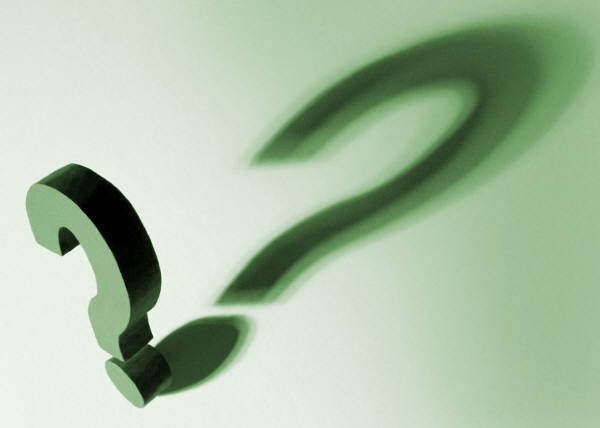 Go to quiz #1
By law, members of VYC must keep ALL details about the case CONFIDENTIAL including the defendant’s name and facts of the case.
VYC defense attorneys have “attorney-client privilege.”  No one, not even the judge, can make them disclose this confidential information about the defendant.  
There are 2 exceptions to this “privileged information” rule:  if the defendant tells the attorneys that he/she will commit a future crime OR plans to commit perjury (lying under oath in the courtroom)
If VYC members are unsure whether they should disclose confidential information, they need to ask ONLY the VYC legal advisor.
The prosecuting attorneys are NOT allowed to talk to the defendant UNLESS the defense attorneys are present.
To review ETHICS
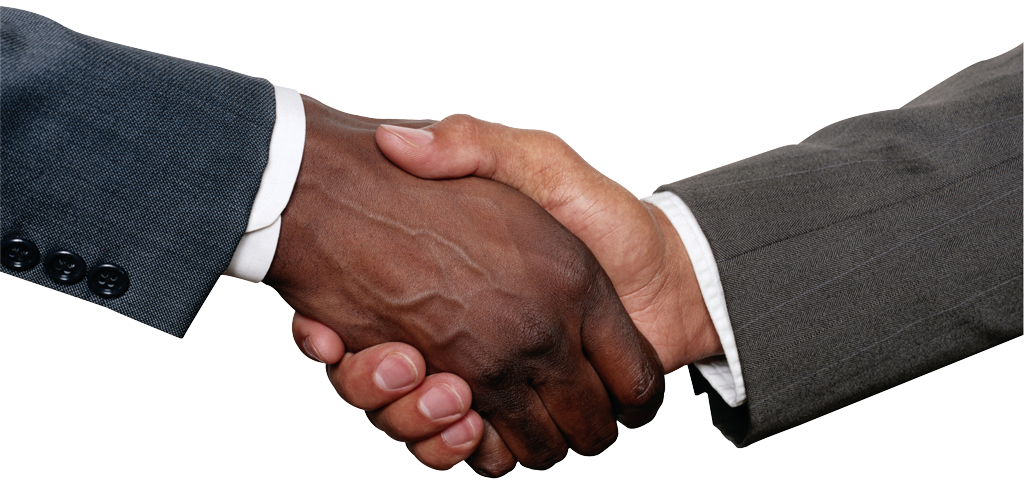 STATE OF MIND
Go to quiz #9
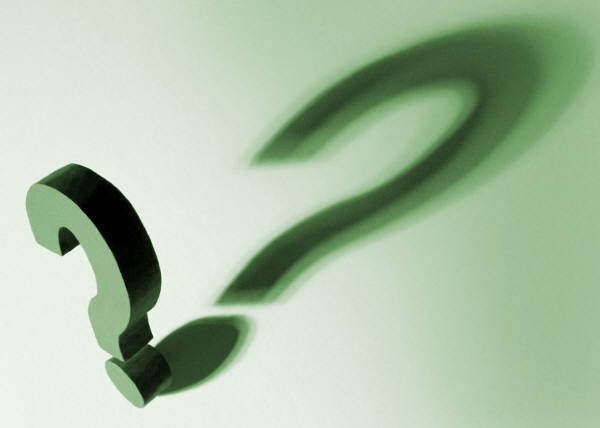 Every crime includes at least 2 elements: conduct and state of mind.  Conduct means that the defendant has acted in a criminal way or failed to act when there is a duty to act.  There is no law again just THINKING criminal thoughts;  there must be CONDUCT for it to be a crime.
State of mind defines what the defendant was thinking at the time s/he committed the criminal act.
Intent= wanting something to happen
Knowledge= knowing that something will happen as a result of a specific action
Recklessness= consciously doing something which involves a great risk to oneself or to others
Negligence= failure to do something that a person exercising ordinary care would have done
IMPACT OF CRIME ON VICTIM
Restorative justice is a philosophy for addressing crime.  This approach focuses on repairing harm and rebuilding relationships through a process that involves victims, offenders and the community in an active and respectful way.  
Victims of crimes may experience varying levels of emotions.  Often they feel disbelief, shock, numbness, anger, frustration, fear and apprehension. 
Community based victim service groups like AVV offer a variety of services to victims and co-victims, including traumatic grief counseling.
Click here to review the Victim Impact Statement
VICTIM IMPACT STATEMENT
VYC office mails this statement to individual victims in every VYC case.  
This statement allows victims to tell the judges in writing how the crime affected them and their family
This statement allows the victims to ask for restitution (money that the defendant must repay to the victim for damage caused by the crime) and any other important information that the victim would like the judges to hear before they sentence the defendant
The prosecuting attorneys read the victim impact statement in court and ask for restitution, if applicable to the case.  
Victims are informed of the court date and may choose to attend the sentencing hearing.  They are informed of the outcome of the VYC sentencing hearing.
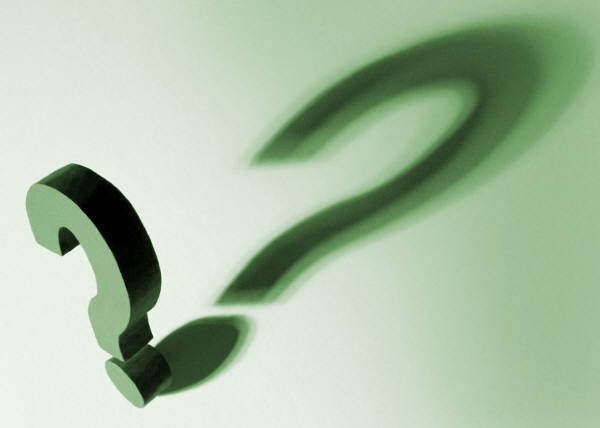 AGGRAVATING FACTORS
Go to quiz #8
A person suffered physical injury as a result of the defendant’s conduct
The defendant was a leader of a group who committed the offense
The defendant possessed a dangerous instrument during the offense
The defendant committed an assault offense against someone who was physically weaker than he/she
The defendant’s conduct created a risk/injury to two or more persons
The defendant has a past history of prior similar offenses, whether or not they were reported to the police
The offense had more than one victim
The conduct was the most serious type of offense within its class
The offense was committed against someone within the defendant’s household family or residential social group
The defendant was 16 years of age or older at the time of the offense
The defendant was accompanied by another person, and the defendant influenced the other person to participate in the wrongful conduct
If a burglary or criminal trespass offense—the building was occupied
The crime was committed after curfew
The defendant committed the offense as a means to generate money
Premeditation, planning to commit an offense in a reasonable time period prior to the act, with the intent to commit the offense
The defendant was truant from school at the time of the offense
The defendant was hostile in his/her actions verbally or physically toward an identified authority figure
The defendant ingested or planned to ingest alcohol or any controlled substance, either at or near the time of the offense
COURTROOM PROCEDURES
Click here to review how to prepare the defendant for the sentencing hearing
Summary of court procedures: The baliff begins court by saying “all rise” and the judges enter. The defendant and attorneys are identified.  The defendant answers whether he/she signed the “guilty” or “no-contest” agreement voluntarily and willingly.  A judge reads the charges.  The prosecutor presents a probable cause statement (facts of the case, witnesses, evidence) and asks whether the defendant understands the charges against them.  The prosecution can present a victim impact statement .  The prosecution recommends a sentence using aggravating factors. 
The defense presents biographical information about the defendant which emphasizes positive qualities.  The defense can present a “letter of recommendation” for the defendant.  The defense recommends a sentence using mitigating factors.  
The defendant is allowed to make a statement, then the judges announce that the court is “in recess.”  The judges will not hold it against the defendant if he/ she chooses to not make a statement.  Everyone stays in the courtroom while the judges leave and determine the sentence. When the judges are ready, the baliff resumes court by saying “all rise” and the judges enter.   They explain their sentence.  The defendant has the right to appeal the sentence within 5 business days.
SENTENCING RULES
Click here to review definitions of crimes with sentencing information
The following are some appropriate sentencing recommendations for VYC attorneys: educational classes (such as anger management and anti-theft), viewing an adult sentencing, restitution, etc.
The following CANNOT be used as sentencing recommendations:  detention in jail, fines, etc.
The VYC judges must unanimously decide on the sentencing. The VYC judges do not need to follow the sentencing recommendations of the DJJ Probation officer.
If the VYC defendant does not complete his/her sentence in the time allowed, then he or she is sent back to the DJJ Probation officer for re-sentencing
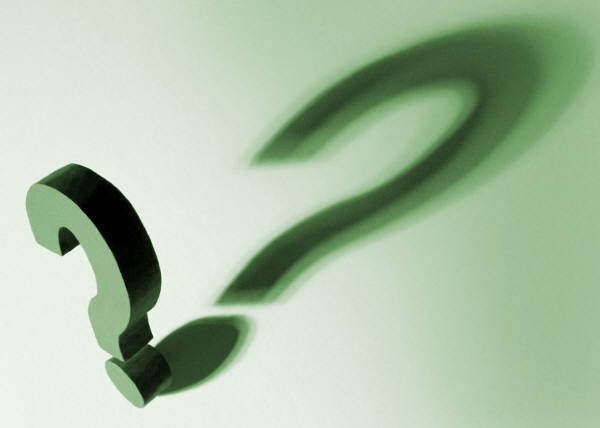 Go to quiz #5
CONSTITUTIONAL AMENDMENTS
The 5th amendment states that defendants will not “be compelled in any criminal case to be a witness against himself.”  When a defendant wants to stay silent, he or she can “plead the 5th” and refuse to provide information or answer questions, even in a VYC sentencing hearing.
The 6th amendment guarantees many rights to a defendant, including the right to an attorney to represent him/her even if s/he cannot afford an attorney AND the right to a speedy and public trial. 
Juveniles do have some constitutional rights, but they do not have all of the same constitutional rights as an adult.  
For additional information on the first 10 amendments, you can read the originals at Wikipedia article on U.S. Bill of Rights
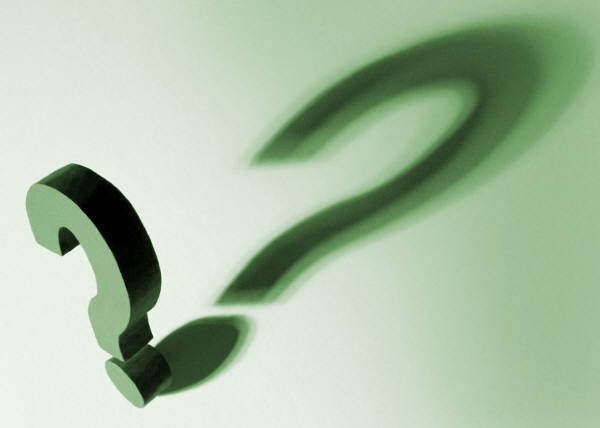 IMPORTANT DEFINITIONS
Go to quiz #6
BIAS: A predisposition or inclination to decide something in a certain way (example:  If VYC judges show bias in a case, then they have decided their opinion before the case)
PREJUDICE:  An unfavorable opinion based on misinformation or lack of knowledge about a subject
DIVERSIONARY PROGRAM:  A program that is outside of the formal juvenile court system.
RESTITUTION:  A part of the defendant’s sentence requiring him/her to repay money to the victim for damages or costs related to the criminal actions of the defendant
FELONY: A serious criminal offense for which a defendant can receive a sentence of MORE than one year in jail
 MISDEMEANOR: A criminal offense for which a defendant can receive a prison sentence for one year or less
VIOLATIONS:  Criminal offenses for which a defendant cannot be sent to jail
DJJ PROBATION OFFICER:  The person at Division of Juvenile Justice (DJJ) who refers cases to VYC
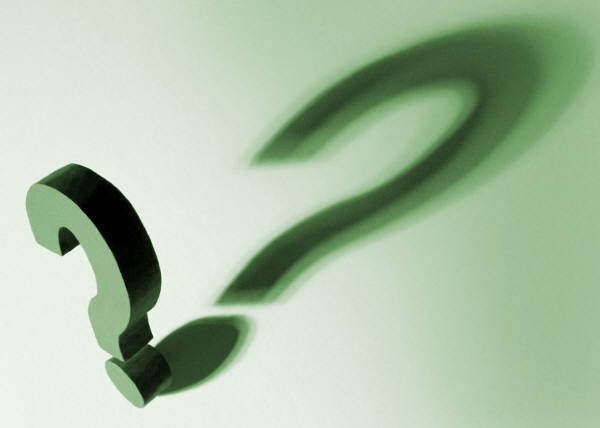 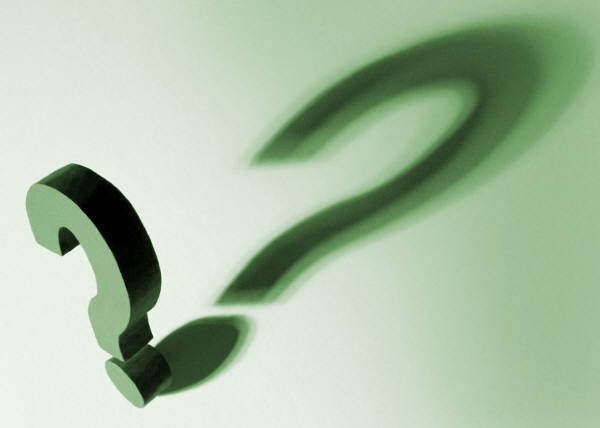 DEFENDANTS IN YOUTH COURT
Go to quiz #5
Go to quiz #7
Cases can be referred to VYC if the defendants are less than 18 years old at the time of the crime and they have pled guilty or no contest to the charges.
After arrest and before the sentencing hearing, the juvenile offender and his/her family completes an “intake interview” with the DJJ probation officer. 
Defendants in VYC have specific rights, including the right to “attorney-client privilege” (except when they reveal a plan to commit perjury OR another crime) and the right to appeal (within 5 business days)
If the defendant successfully completes the VYC sentence and does not re-offend, then his/her record for that crime will be kept “informal.”  If the defendant does not complete the sentence OR if he/she re-offends, then the case goes back to the  DJJ probation officer.
Defendants can only be sent to VYC for one case.
QUIZ #1-Confidentiality and Ethics
A
A
A
B
B
B
C
C
C
A
A
A
B
B
B
C
C
QUIZ #2, Role of Defense Attorney
A
A
A
B
B
B
C
C
C
A
A
A
B
B
B
C
C
QUIZ #3, Role of Prosecutors
A
A
A
B
B
B
C
C
C
A
A
A
B
B
B
C
C
QUIZ #4, Sentencing
A
A
A
B
B
B
C
C
C
A
A
A
B
B
B
C
C
QUIZ #5, Amendments to Constitution and legal rights
A
A
A
B
B
B
C
C
C
A
A
A
B
B
B
C
C
QUIZ #6,  Key definitions
A
A
A
B
B
B
C
C
C
A
A
A
B
B
B
C
C
QUIZ #7, VYC  Defendants
A
A
A
B
B
B
C
C
C
A
A
A
B
B
B
C
C
QUIZ #8, Aggravating/ Mitigating Factors
A
A
A
B
B
B
C
C
C
A
A
A
B
B
B
C
C
QUIZ #9, State of mind
A
A
A
B
B
B
C
C
C
A
A
A
B
B
B
C
C
ETHICS
Go to quiz #1
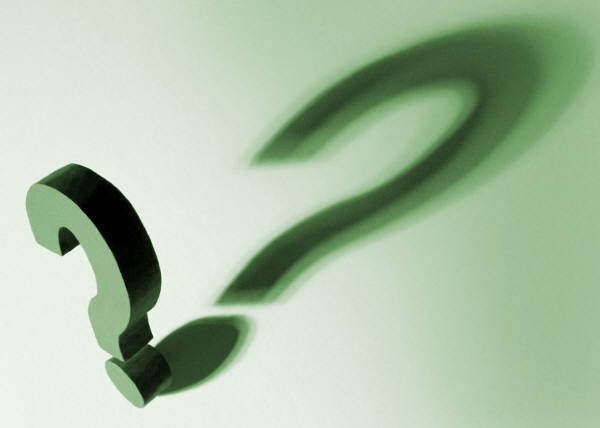 The public expects all attorneys and judges to be ethical.  
VYC members are expected to obey rules of conduct set by the VYC members and the VYC Ethics Board.
VYC members are not qualified to provide legal advice.
The VYC Ethics Board decides on the actions to take if a VYC member is found guilty of a ethics violation.  The Board can suspend the member from VYC, but cannot impose fines.
VYC attorneys may not represent defendants in related cases.  If they know the defendant, they are not allowed to represent him or her UNLESS the defendant and his/her family has agreed to work with them as defense attorneys.
If all VYC members act professionally, the defendant is more likely to have a positive view of restorative justice and to successfully complete his or her sentence.
To review CONFIDENTIALITY
ROLE OF DEFENSE ATTORNEY
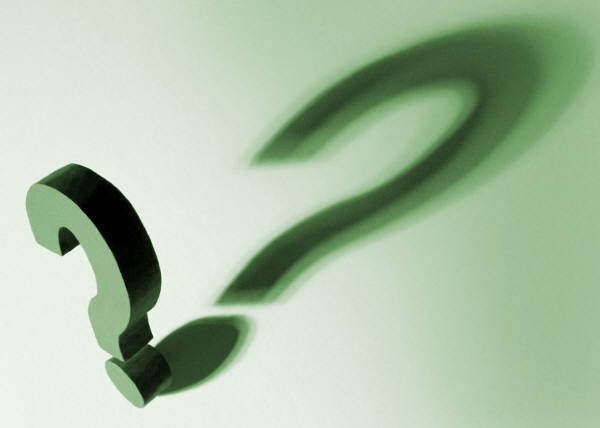 Go to quiz #2
The defense attorneys must represent the defendant to the best of their ability and get a fair sentence, when the defendant has pled guilty or no-contest
The defense attorneys must assure that the court hears from the defendant’s point of view and the reasons why a specific sentence should be imposed
The defense attorneys “tell the story” about the defendant with an emphasis on his/her positive qualities using facts from their own interview with the defendant AND the “intake interview” done by DJJ (Division of Juvenile Justice)
 Defense attorneys have a confidentiality duty which applies to “client confidences”  
Click here to review the roles of the defense and prosecuting attorneys and here to review how to prepare a defendant for the sentencing hearing
Is it the role of the defense or prosecution?
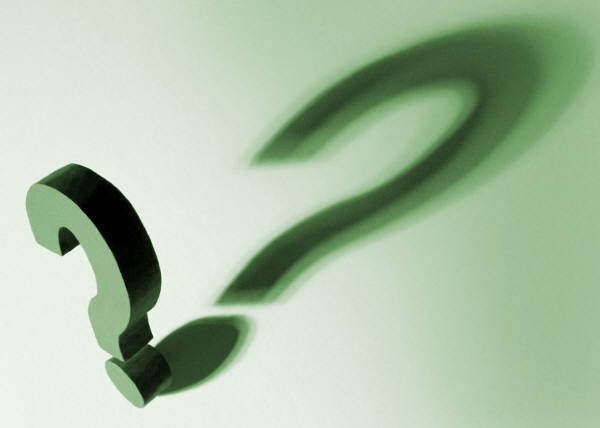 Go to quiz #2
Read the following roles and decide whether they belong to the defense attorneys or prosecuting attorneys.  Then, click the role to see if you are right.
Writing a probable cause statement 
Explaining court procedures to the defendant
Interviewing the defendant before the sentencing
Proving the case for the state “beyond a reasonable doubt”
Making sure that the defendant agrees with the charges in the charging document
SENTENCING GUIDELINES
CSH= community service hours
Class A Misdemeanor benchmark = 25 CSH
Class B Misdemeanor benchmark = 15 CSH
Theft less than $15 benchmark = 10 CSH
Driving violation benchmark = 20 CSH
MIP benchmark = 18 CSH
Tobacco violation benchmark = 16 CSH
Curfew violation benchmark = 14 CSH
Restitution (required for any theft)
Aggravating and mitigating factors are determined by the VYC judges, based on the arguments of the defense attorneys and prosecutors.  In no case should the sentence be adjusted by more than 50% from the benchmark sentence as a result of aggravating or mitigating factor adjustment
In addition to CSH, the following are usually a part of a VYC sentencing: essay (500 words min. 1,00o words max.) and letter of apology
ROLE OF PROSECUTORS
Go to quiz #3
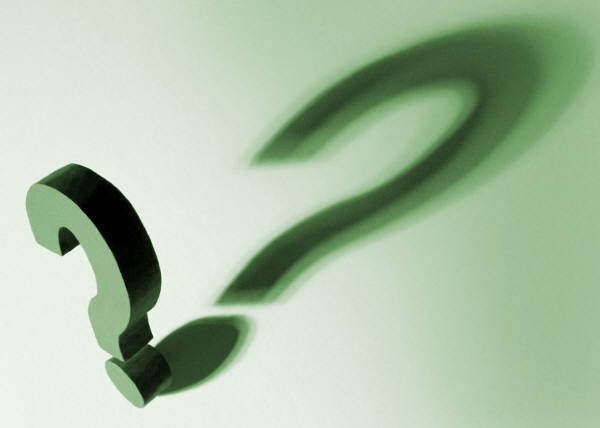 The prosecutors represent the State and must “do justice” by proving their case “beyond a reasonable doubt”
They prepare a “Probable Cause Statement” which includes all the facts related to the crime, information from the police report, and the elements of a crime (conduct and state of mind)
They read the Victim Impact Statement in court and ask for restitution if the crime had a financial impact on the victim
Click here to review the roles of the defense and prosecuting attorneys